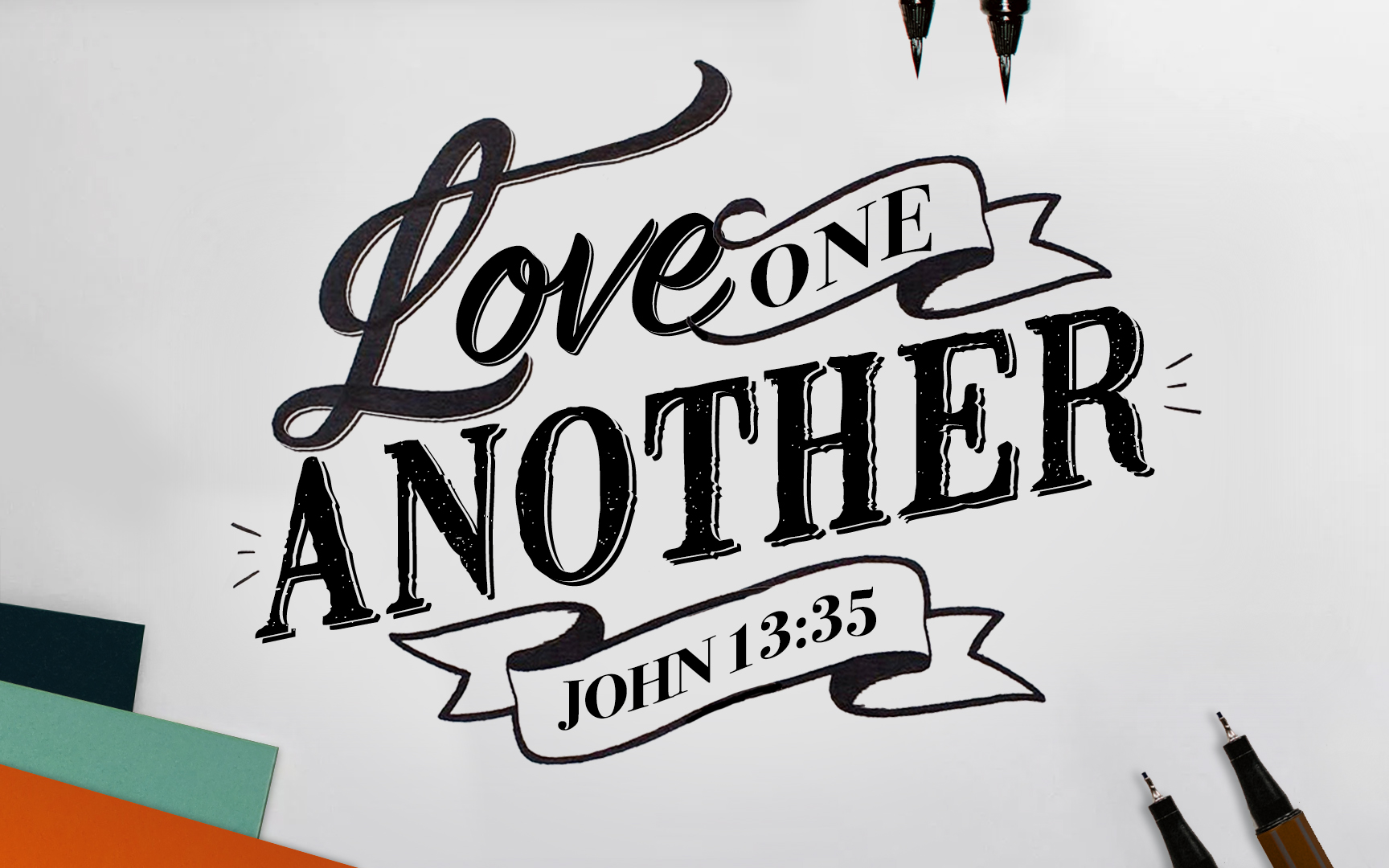 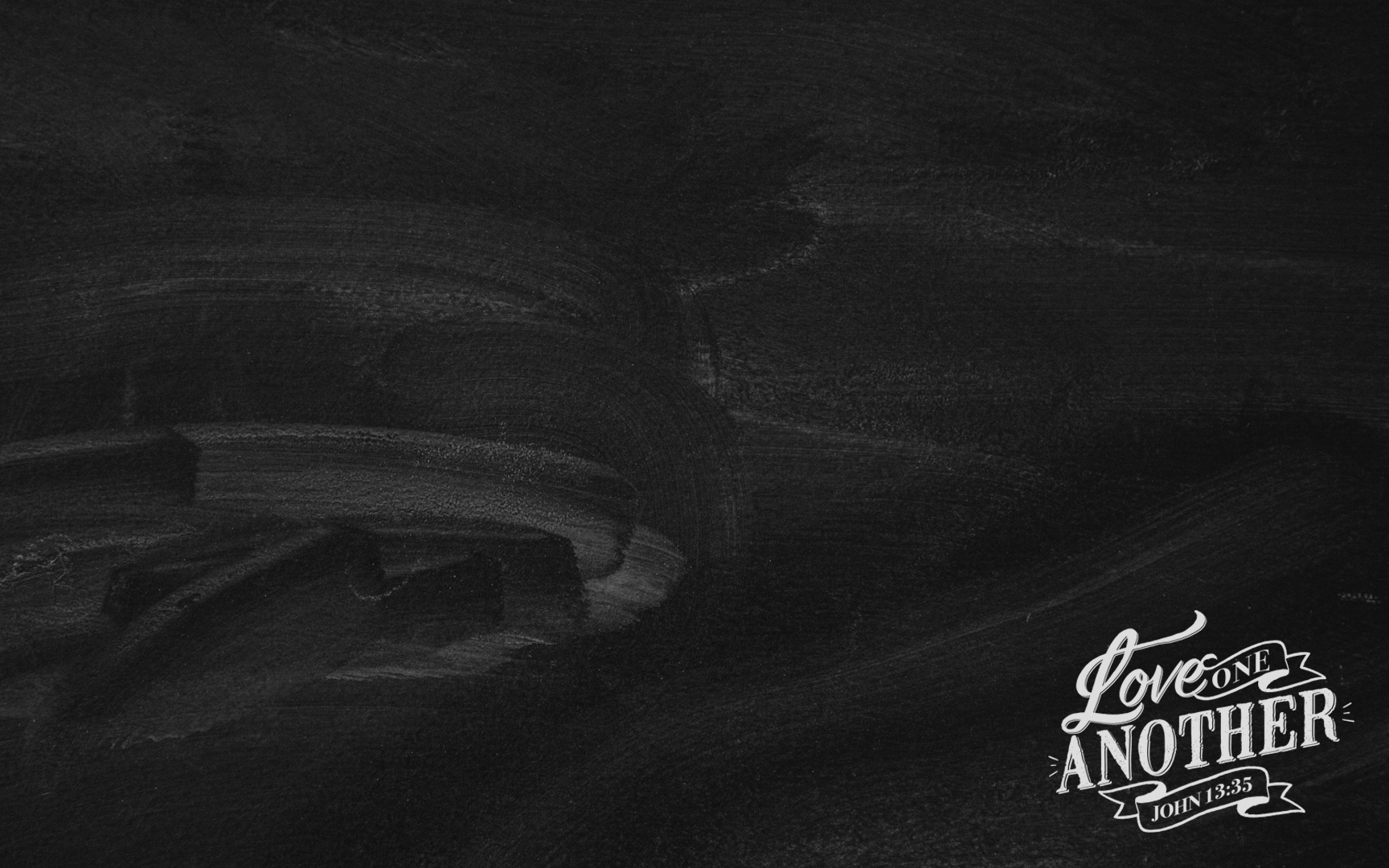 Hebrews:
“Better Things”
(Don’t Lose The)
“Give the more earnest heed to the things we have heard, lest we drift away.” (2:1)
“How shall we escape if we neglect such a great salvation?” (2:3)
“Do not harden your hearts as in the rebellion…” (3:8)
“Beware, brethren, lest there be in any of you an evil heart of unbelief in departing from the living God… (3:12)
“Let us fear lest any of you seem to have come short of it.” (4:1)
“Let us be diligent to enter that rest, lest anyone fall according to the same example of disobedience” (4:11)
“And we desire each one of you to show the same earnestness to have the full assurance of hope until the end, so that you may not be sluggish…” (6:11-12)
“Therefore do not cast away your confidence, which has great reward.  For you have need of endurance, so that after you have done the will of God, you may receive the promise.”  (10:35-36)
“Therefore lift your drooping hands and strengthen your weak knees…” (12:12)
”See to it that no one fails to obtain the grace of God…” (12:15)
“Let us continually offer the sacrifice of praise to God…” (13:15)
AND MORE…
Hebrews 10:19-25
19 Therefore, brothers, since we have confidence to enter the holy places by the blood of Jesus, 20 by the new and living way that he opened for us through the curtain, that is, through his flesh, 21 and since we have a great priest over the house of God,
22 let us draw near with a true heart in full assurance of faith, with our hearts sprinkled clean from an evil conscience and our bodies washed with pure water.
23 Let us hold fast the confession of our hope without wavering, for he who promised is faithful.
24 And let us consider how to stir up one another to love and good works,
25 not neglecting to meet together, as is the habit of some, but encouraging one another, and all the more as you see the Day drawing near.
Hebrews 10:24
“Consider”
“Stir Up”
ESV, “Let us consider how to”
NLT, “Let us think of ways to”
NET, “Let us take thought of how to”
Matt. 7:3, Lk. 12:24, Heb. 3:1, James 1:23 (“looks intently”)
Vincent: “beholding, with the notion of attentively considering … a careful contemplation”
ESV, “stir up one another”
NLT, “motivate one another”
NET, “spur one another on”
Vincent: “with a view to incitement – to stimulate”
Acts 15:39
Stir up to (godly) love and (godly) good works
“Yet the instruction here is not that we should find someone to encourage us but that we should contemplate others in order to encourage them.” 
(D. McClister, A Commentary on Hebrews, 358)
Hebrews 10:25
“Not neglecting to meet together, as is the habit of some, but
  _________________________________________________.”
Ephesians 4:28
“Let the thief steal no longer, but rather let him labor, doing honest work with his own hands, so that
  _________________________________________________.”
Hebrews 10:25
“Not neglecting to meet together, as is the habit of some, but
  _________________________________________________.”
Ephesians 4:28
“Let the thief steal no longer, but rather let him labor, doing honest work with his own hands, so that
  he may have something to share with anyone in need.”
Hebrews 10:25
“Not neglecting to meet together, as is the habit of some, but
  encouraging one another,
  and all the more as you see the Day drawing near.”
Ephesians 4:28
“Let the thief steal no longer, but rather let him labor, doing honest work with his own hands, so that
  he may have something to share with anyone in need.”
Hebrews 10:19-25
19 Therefore, brothers, since we have confidence to enter the holy places by the blood of Jesus, 20 by the new and living way that he opened for us through the curtain, that is, through his flesh, 21 and since we have a great priest over the house of God,
22 let us draw near with a true heart in full assurance of faith, with our hearts sprinkled clean from an evil conscience and our bodies washed with pure water.
23 Let us hold fast the confession of our hope without wavering, for he who promised is faithful.
24 And let us consider how to stir up one another to love and good works,
25 not neglecting to meet together, as is the habit of some, but encouraging one another, and all the more as you see the Day drawing near.
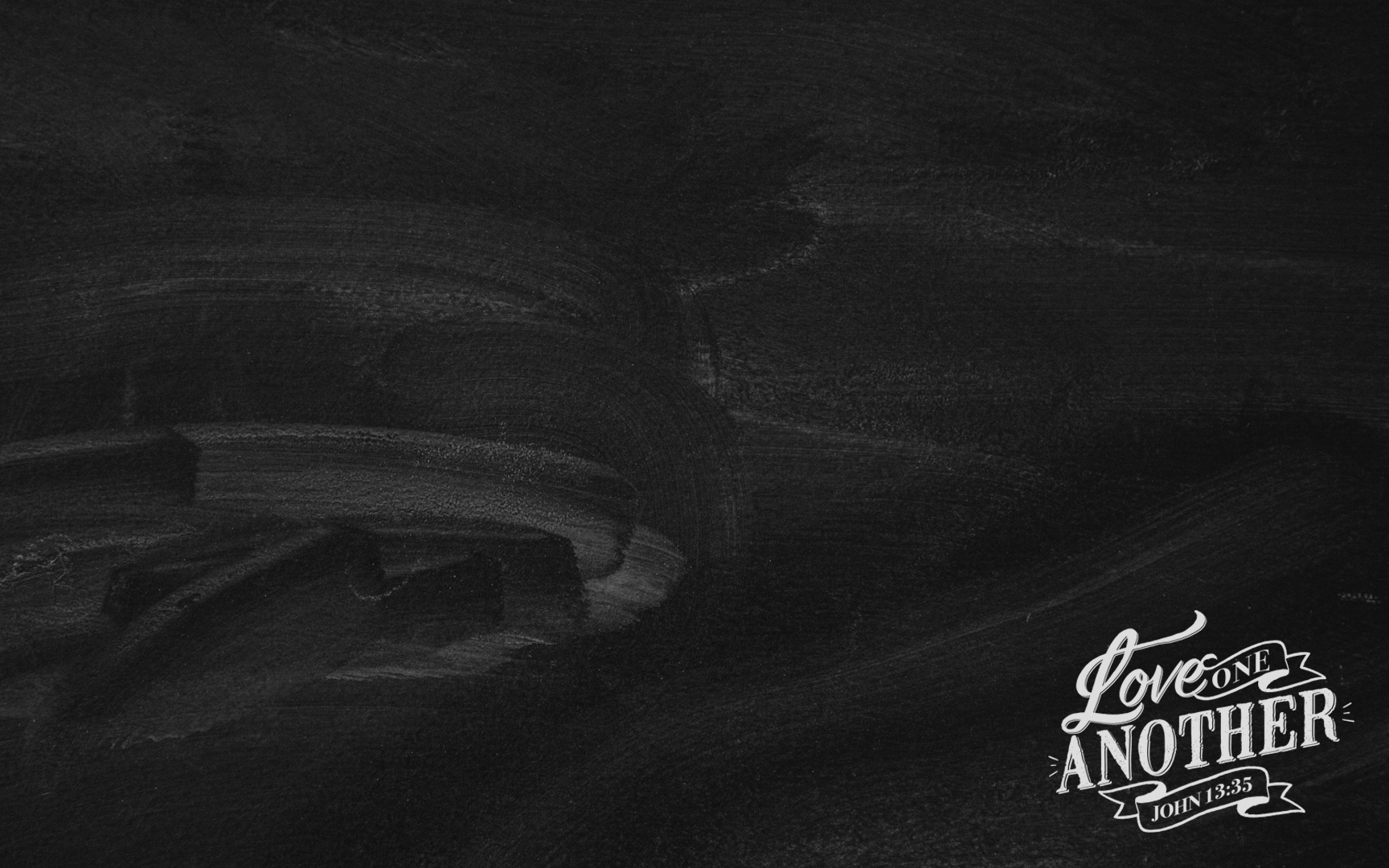 Practical Thoughts
Don’t neglect our assembling together!
Go with the purpose of encouraging others
Give your very best when you’re here
Have spiritual conversations
Get involved in the Group meetings
Stirring others will stir you
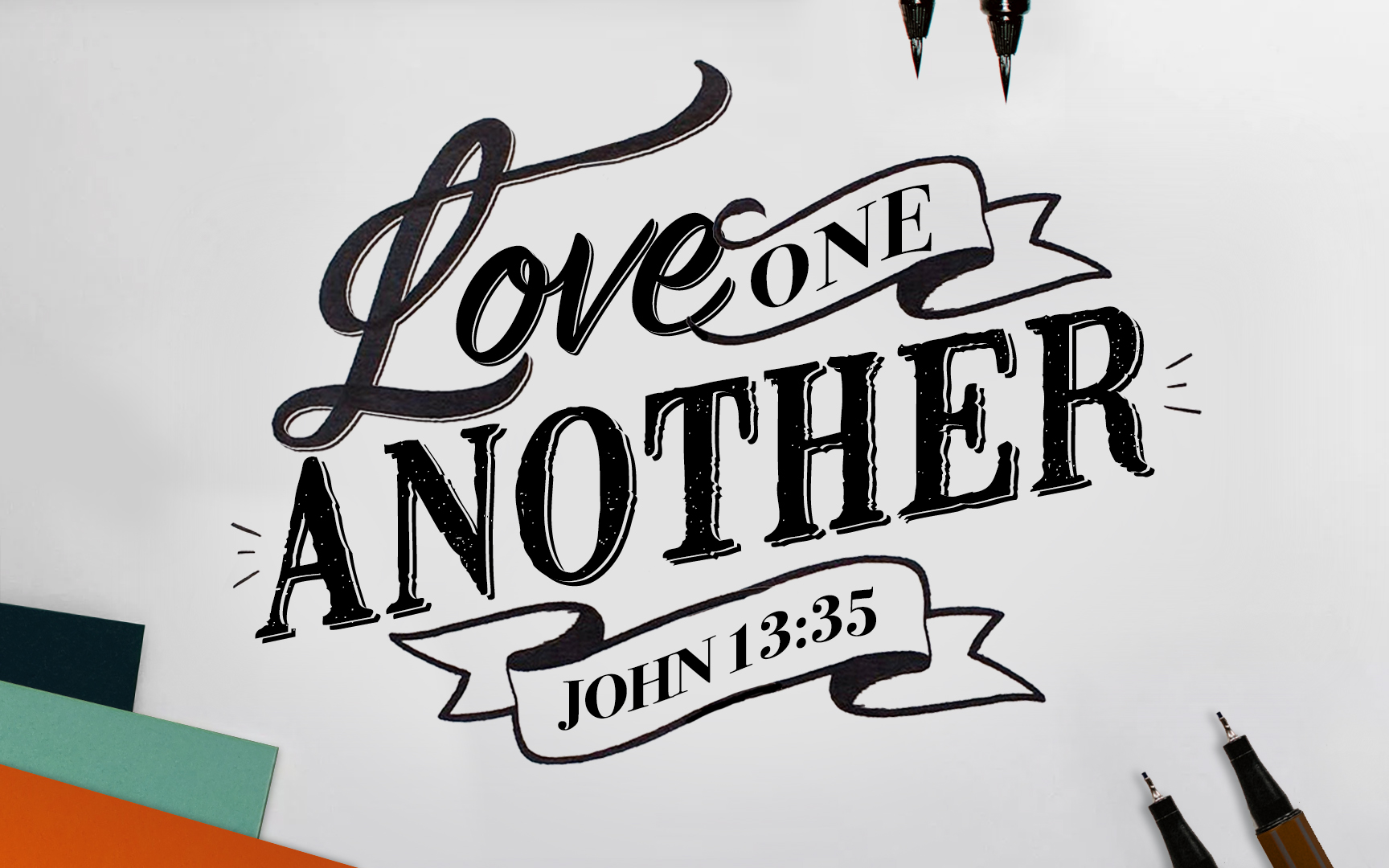